Великобритания до Первой Мировой Войны, стр. 165
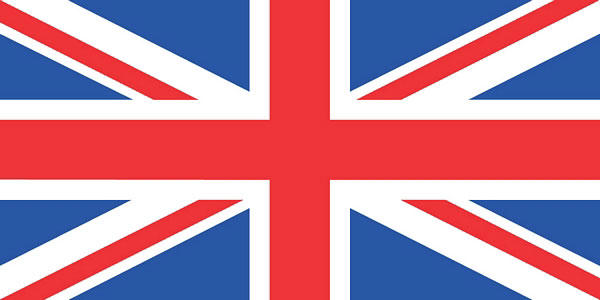 Всеобщая история.  Новое время. 9а9б класс, параграф 18 
МАОУ СОШ №57 г. Калининграда, учитель истории и обществознания Занин М.А
Эпиграф к уроку:
«Время малой политики осталось позади. Уже следующее столетие принесёт борьбу за мировое господство»
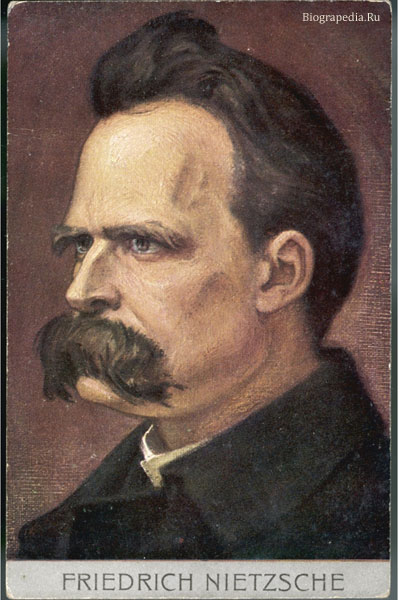 Карта колоний Британской империи к концу 19 в.
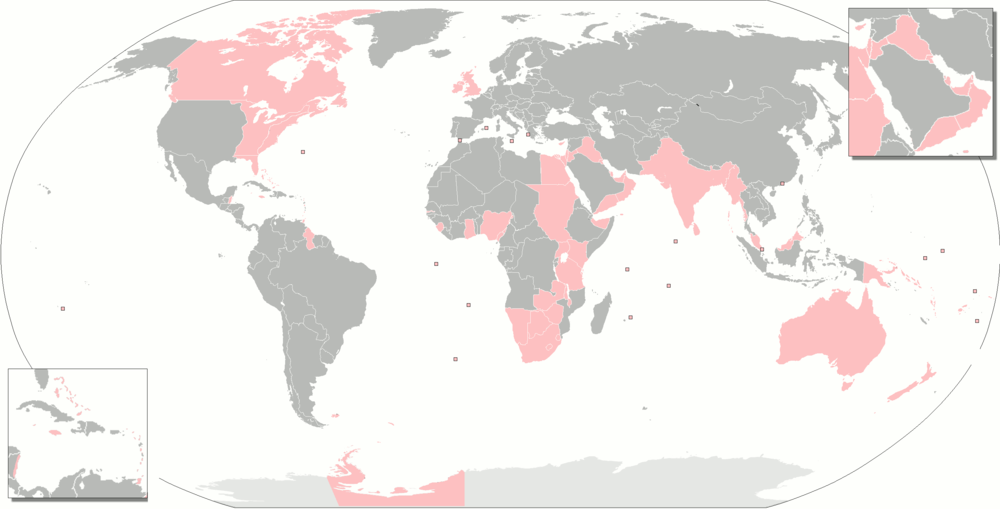 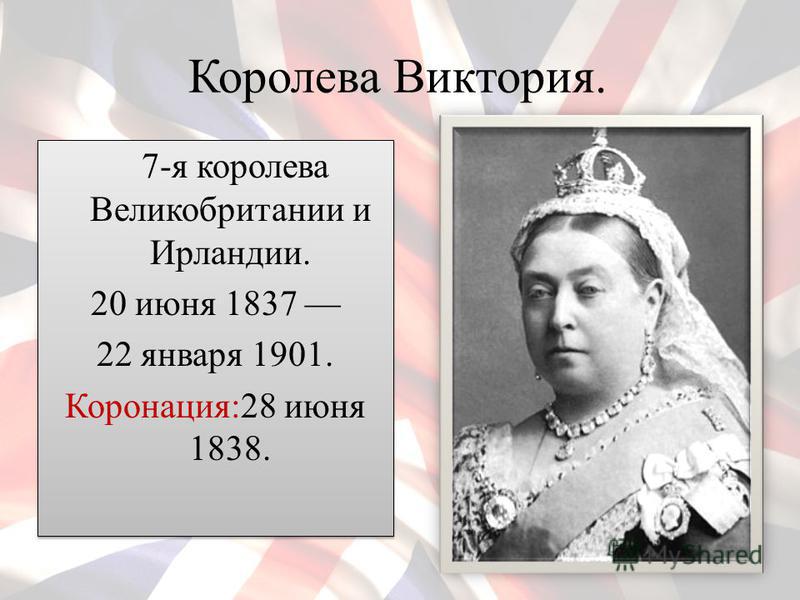 П. 1 Викторианская эпоха (стр. 165).
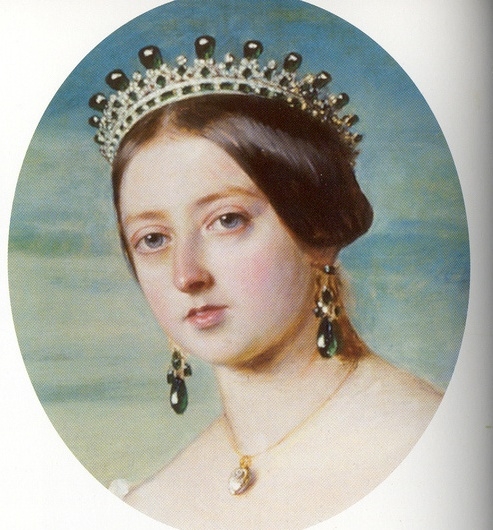 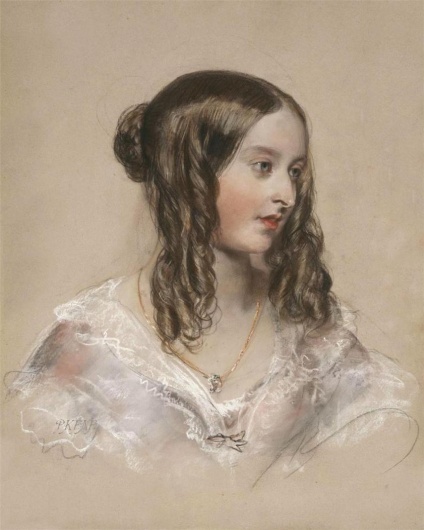 П. 1 Викторианская эпоха (стр. 165).
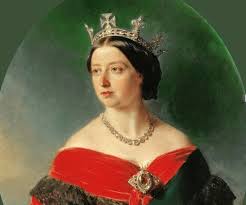 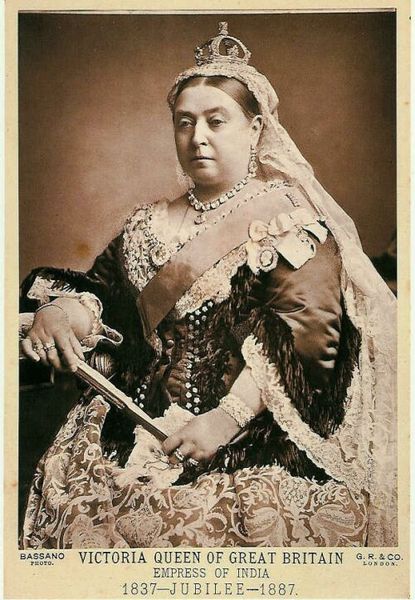 Лондон – финансовая столица мира
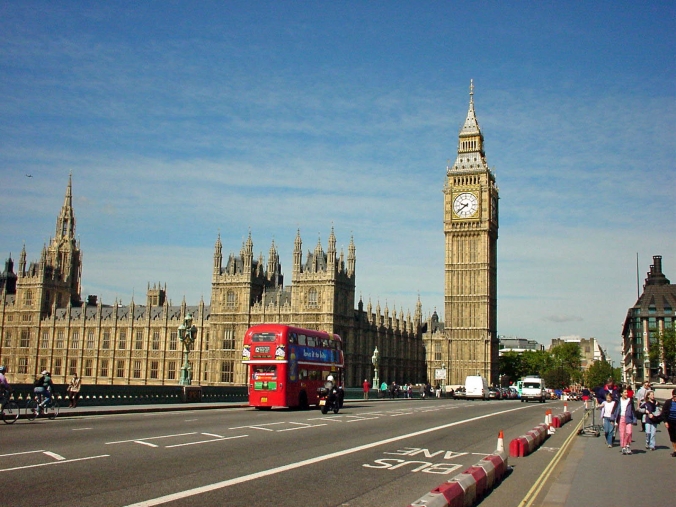 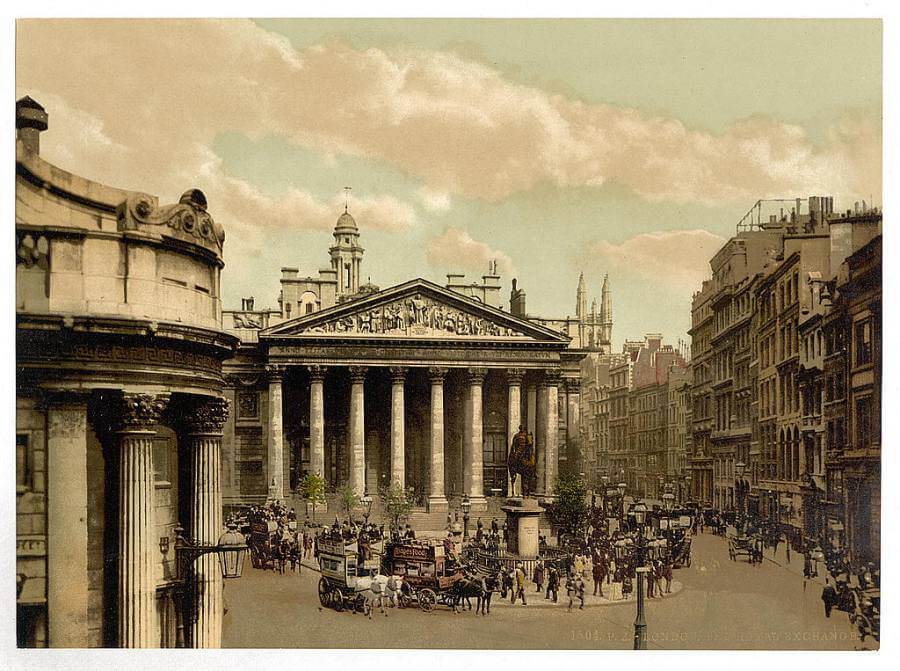 П. 1 Викторианская эпоха (стр. 165).
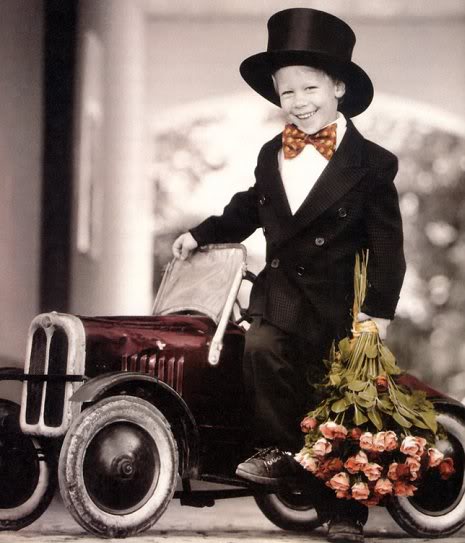 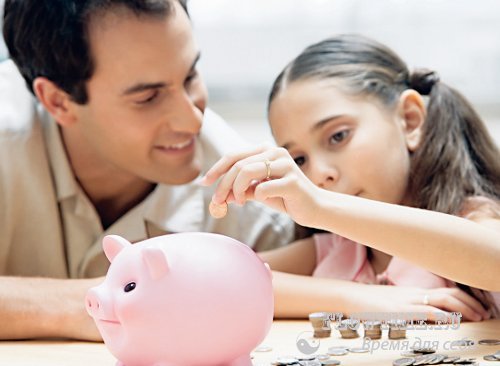 П. 1 Викторианская эпоха (стр. 165).
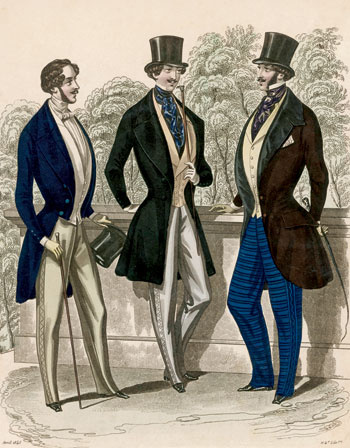 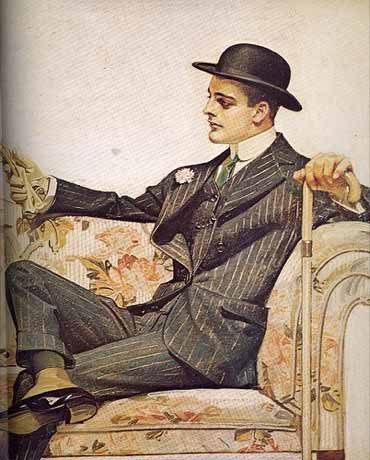 П. 2 Больше не «мастерская мира» (стр. 166).Задание. Почему Англия теряла промышленное лидерство в мире?
П. 2 Больше не «мастерская мира» (стр. 166).Задание. Почему Англия теряла промышленное лидерство в мире?
П. 3 Реформы продолжаются (стр. 167).Задание. Запишите особенности проводимых реформ.
П. 3 Реформы продолжаются (стр. 167).Задание. Запишите особенности проводимых реформ.
П. 3 Реформы продолжаются (стр. 167).
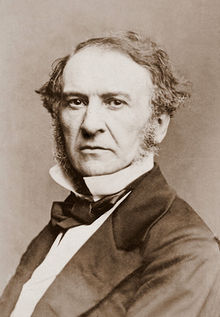 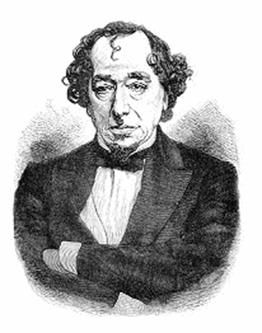 п. 4 Рабочий вопрос (стр. 169).
Самостоятельно работаем
П. 4 Ирландский вопрос (стр. 170).
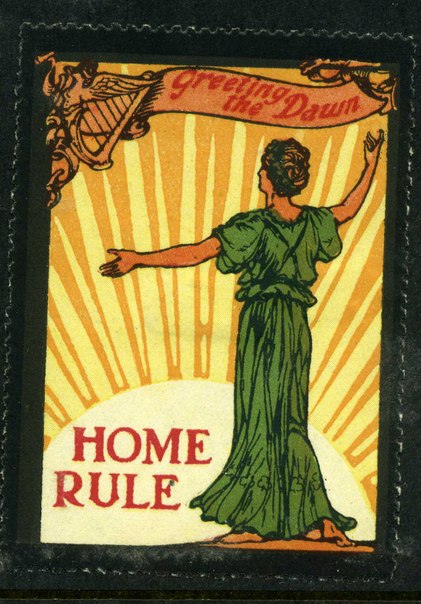 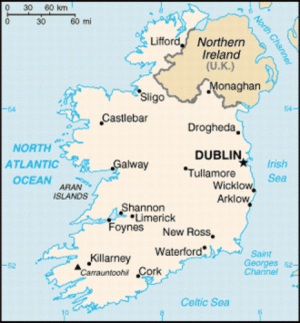 Гомруль - это
Первичное закрепление
Подведение итогов.
Домашнее задание
§ 18, вопросы устно,

по желанию сообщения по теме урока